Физиотерапия
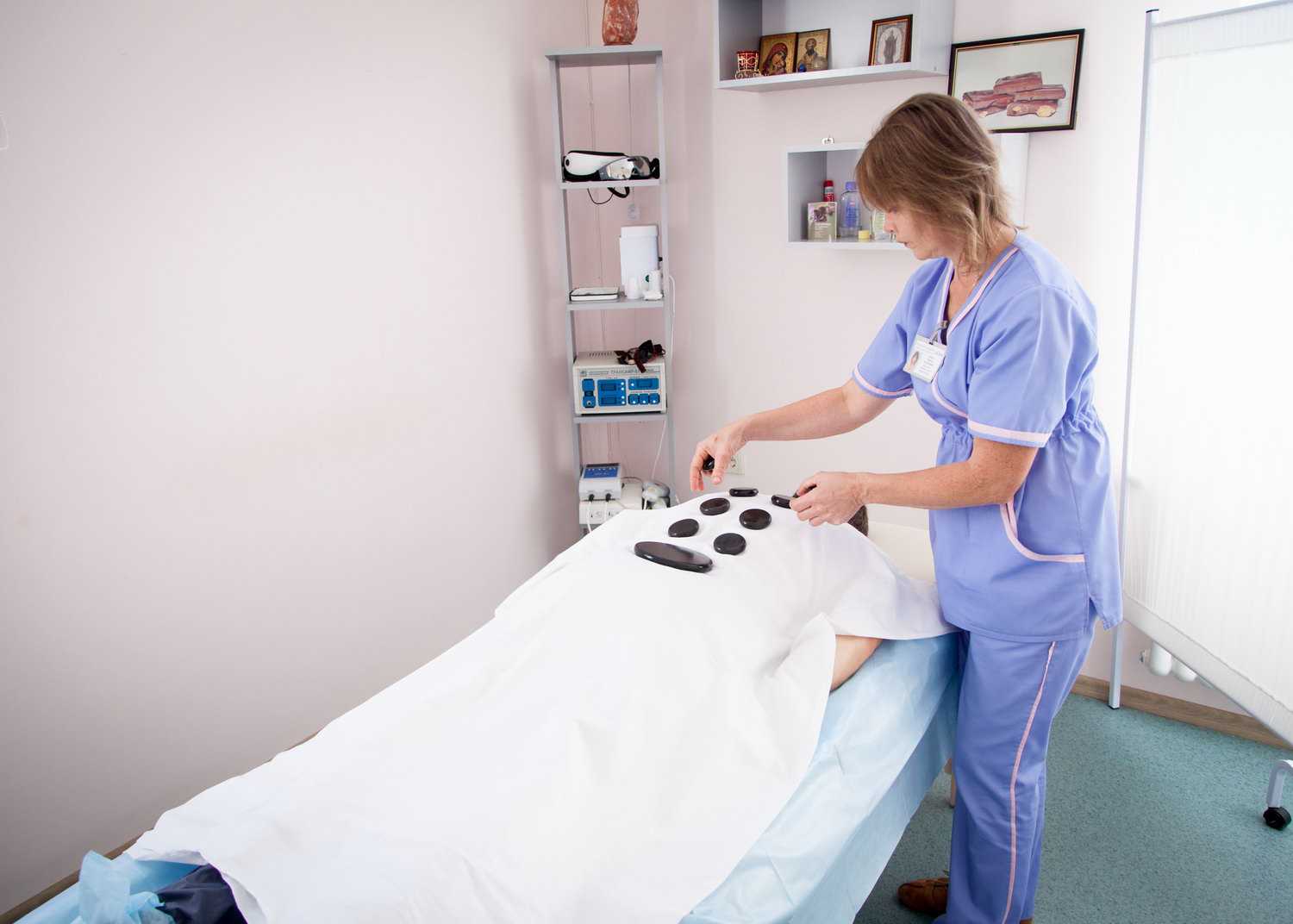 Физиотерапия - это
Физическая медицина и реабилитация, которая с помощью технической силы и движений устраняет нарушения и способствует мобильности, функционирования и качеству жизни посредством обследования, диагностики, прогнозирования и физического вмешательства.
Физиотерапевты используют свои знания и навыки для улучшения ряда пораженных систем:
Неврология (инсульт, рассеянный склероз, болезнь Паркенсона);
Опортно-двигательная система (боли в спине, травмы, артрит);
Сердечно-сосудистая система (хронические заболевания сердца); 
Распираторная (астма).
Виды физиотерапии
Электрофорез;                                                Светолечение;
Электролечение;                                     Лазерная терапия;
Магнитная терапия;                                        Ультрафиолет;
УВЧ-терапия;                                                           Ультразвук;
Массаж;                                                                Криотерапия;
Иглорефлексотерапия;                               Бальнеотерапия; 
ЛФК.                                                                      Грязелечение.
Эффект
Эффект подобных действий достигается за счёт постоянной периодичности выполнений, а также натуральности компонентов, используемых при лечении.
Рекомендации
Одна процедура в день;
Для одной области - одна процедура;
Назначения врача;
Учет физических особенностей пациента
Важно!
Сначала должны быть назначены показания для использования конкретной процедуры; 
выполнение процедуры должно контролироваться;
должны отмечаться любые изменения в организме пациента.
Противопоказания
применение сильнодействующих лекарственных средств;
проблемы с сердцем для определённых процедур;
непереносимость отдельных компонентов, использующихся для процедур.